Module 3
je veux	             
 I want
tu veux	              
you want
il / elle  veut            
he / she wants
nous voulons           
we want
vous voulez               
you want
ils / elles veulent      
they want
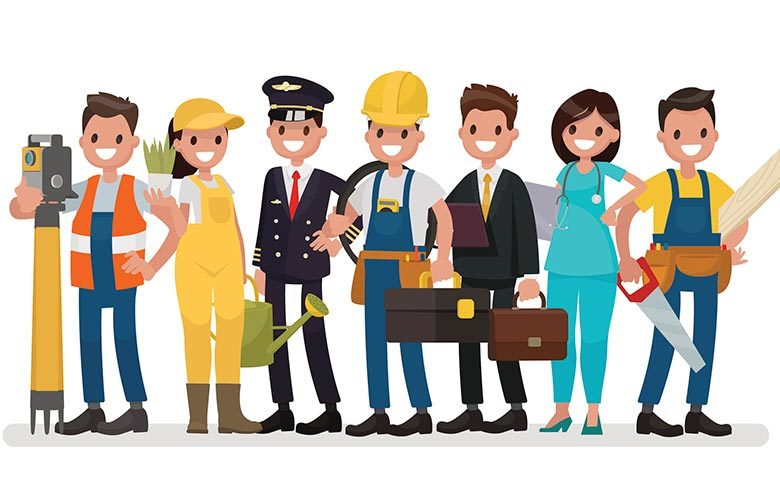 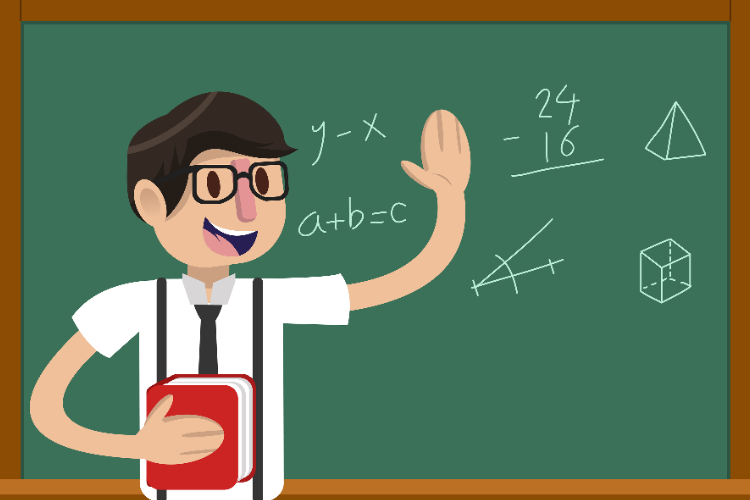 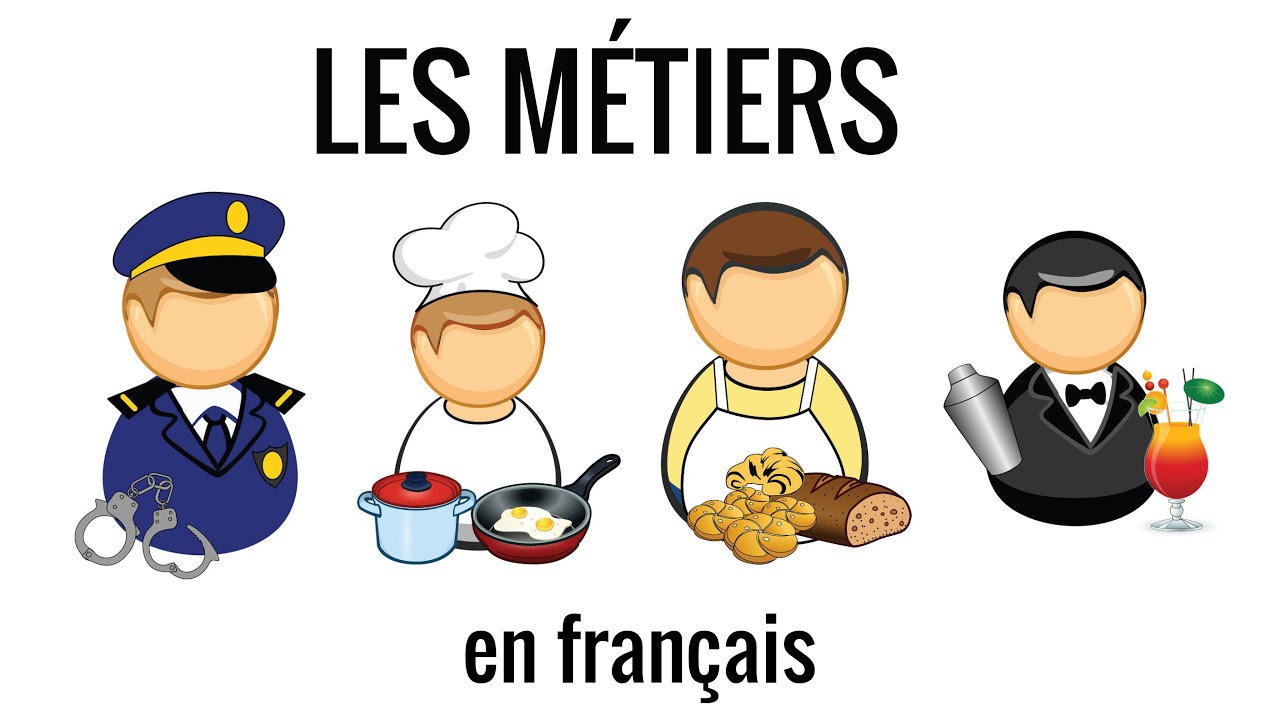 je veux	             
 I want
tu veux	              
you want
il / elle  veut            
he / she wants
nous voulons           
we want
vous voulez               
you want
ils / elles veulent      
they want
je dois	             
I must
tu dois	              
you must
il / elle doit            
he / she must
nous devons           
We must
vous devez               
you must
ils / elles doivent      
they must
je peux	             
 I can
tu peux	              
you can
il / elle  peut            
he / she can
nous pouvons           
we can
vous pouvez               
you can
ils / elles peuvent      
they can
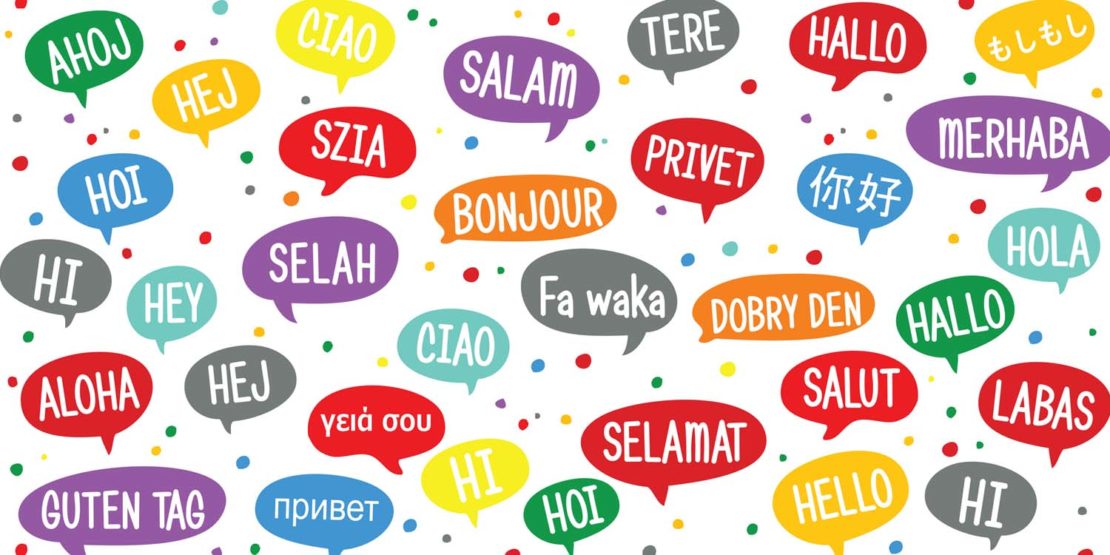 IMPERFECT
je regardais	             
 I used to watch
tu regardais	              
you used to watch
il / elle  regardait          
he / she used to watch
nous regardions
we used to watch
vous regardiez               
you used to watch
ils / elles regardaient    
they used to watch
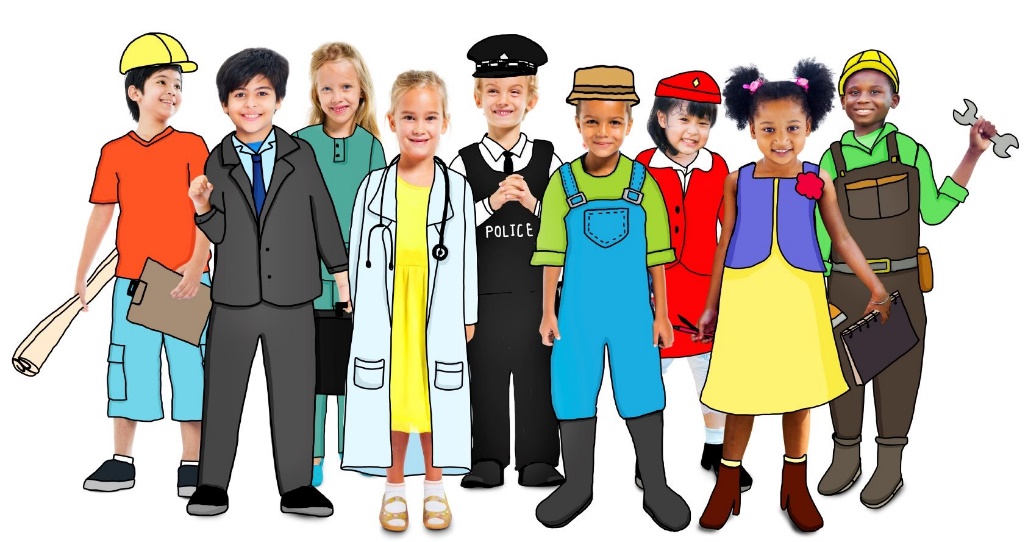 Les emplois	Jobs
Qu’est-ce que tu veux faire plus tard?	What do you want to do later?Je veux être...	I want to be a...avocat(e)	lawyerbotaniste	botanistchanteur/chanteuse	singerchauffeur de taxi/camion	taxi/lorry drivercomptable	accountantdiplomate	diplomatdirecteur/directrice de magasin	store manager footballeur 	footballerguide touristique	tourist guideinfirmier/infirmière 	nurseingénieur(e)	engineerinterprète	interpreterjournaliste	journalistjuge	judgemédecin généraliste	doctor (GP)pilote	pilotprofesseur 	teachersociologue	sociologistvétérinaire	vetwebdesigner	webdesigner
 
Les opinions	Opinions
C’est mon rêve!	It’s my dream!	Ce serait bien.	It would be good.Pas vraiment. 	Not really.Ce serait ennuyeux.	It would be boring.Pourquoi pas?	Why not?Tu rigoles! 	You’re joking!Ça ne m’intéresse pas du tout. 	That doesn’t interest me at all.
Le monde du travail	The world of work
acheter	to buyaimer le contact avec	to like contact with other   les gens/les autres 		people/othersdiscuter	to discussrencontrer	to meetrespecter	to respectrigoler	to have a laughvendre	to sellvoir	to seevoyager	to travel

Le travail	Work
le boulot	job (informal)l’emploi (m)	job (more formal)le métier	job/professionla profession	professionun stage	training course/work placementun poste	postun candidat	candidatecréatif/créative	creativevarié(e)	varied

L’importance des langues	The importance of languages
c’est un avantage	it’s an advantagec’est essentiel	it’s essentialc’est un plus	it’s a plus
Des questions	Questions
Qu’est-ce que tu fais dans la vie?	What do you do for a living?Est-ce que tu as beaucoup	Do you have a lot of experience?   d’expérience?Quelle est ta journée typique?	What is your typical day like?Quelles sont tes responsabilités?	What are your responsibilities?Quelles sont les qualités requises	What qualities are required for   pour ce métier?		this profession?Quelles langues parles-tu?	Which languages do you speak?Que feras-tu à l’avenir?	What will you do in the future?	 
Les mots essentiels	High-frequency words
car	forcomme	aslorsque	whenpar contre	on the other handpar exemple	for examplepuisque	since/assi	ifsurtout	especially
Être game designer	Being a games designer
communiquer	to communicatecoordonner	to coordinatecréer 	to createfonctionner	to work/functioninventer	to inventsavoir	to know how totravailler en équipe	to work in a team attentif/attentive	attentivefrustrant(e)	frustratingmotivant(e)	motivatingpoli(e)	politerapide	quicksolide	solidstimulant(e)	stimulatingcôté formation	as far as training is concerned	pour ma part	for my partma propre boîte	my own company
Quand j’étais plus jeune ...	When I was younger ...
j’étais	I wasj’avais	I used to havej’aimais	I used to like	je faisais	I used to doje jouais	I	used to playje regardais	I used to watchje n’aimais pas	I didn’t use to like
 
À l’avenir	In the future
je quitterai le collège	I will leave schoolje ferai un apprentissage	I will do an apprenticeshipje ferai le tour du monde	I will go round the worldje voyagerai	I will travelje travaillerai 	I will workje tomberai amoureux/amoureuse	I will fall in love with someone   de quelqu’unj’habiterai 	I will livej’aurai une Ferrari	I will have a Ferrarije serai 	I will be